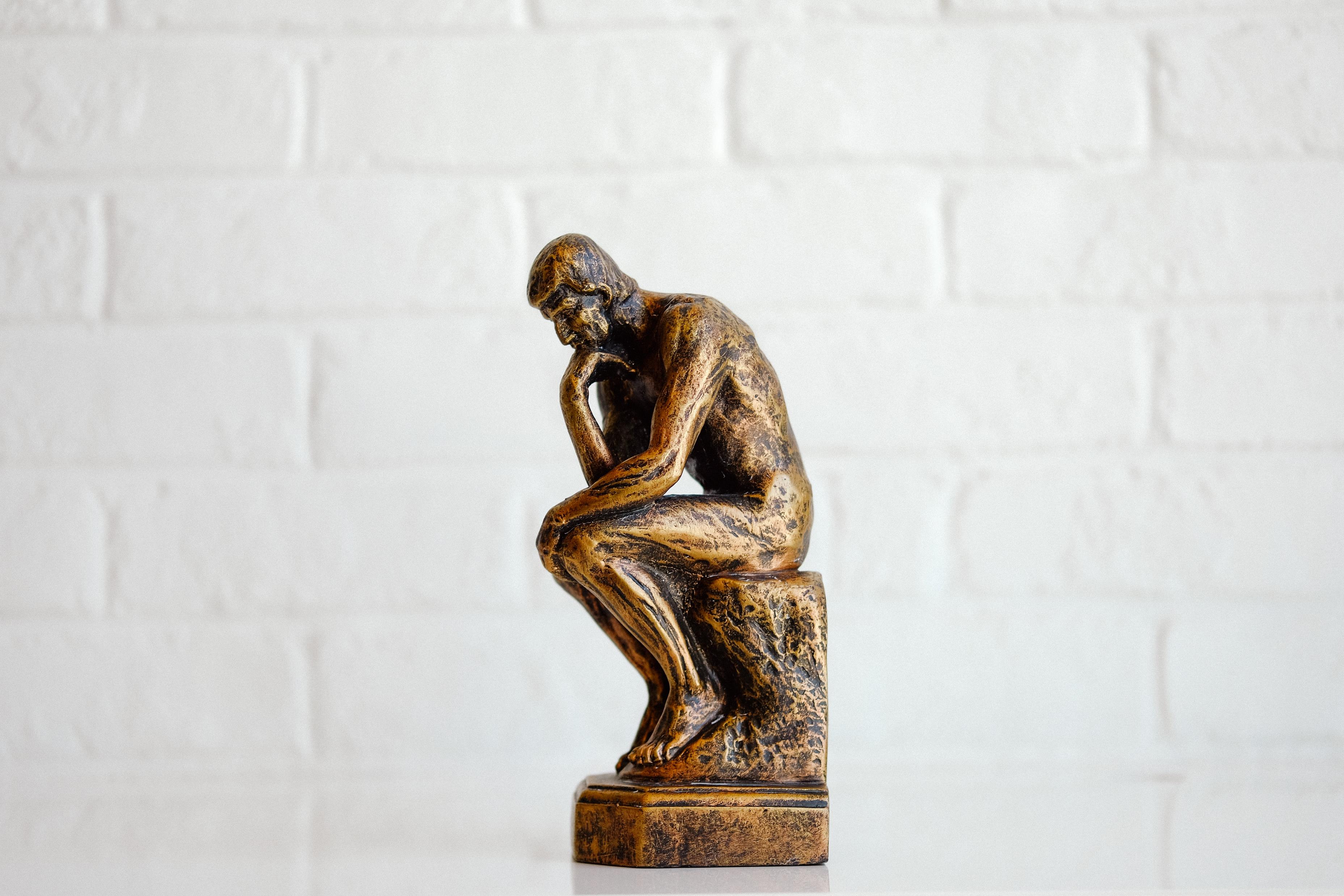 Platon, jeskyně a řecká obec
Úvod do filosofie výchovy v antickém pojetí světa
Michal Černý
πόλις
δημοκρατία
ἀλήθεια
Σωκράτης
Πλάτων
πολιτεία
μύθος
καλοκαγαθία